Weather and seasons Lesson 2d
How Did Our Temperature Pattern Change from September to January? What Is Our Evidence?
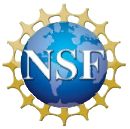 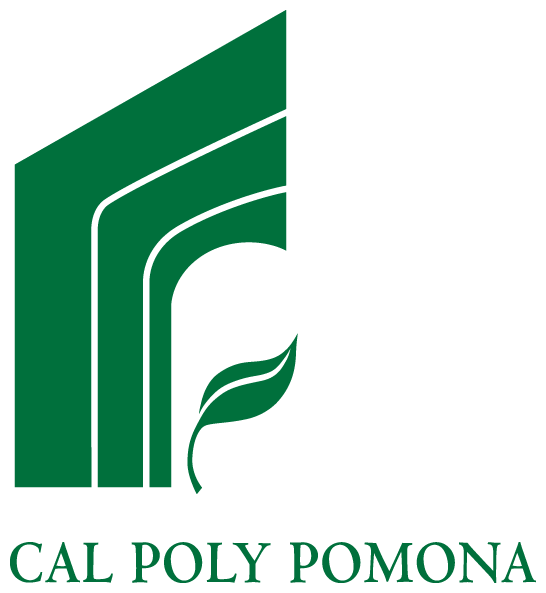 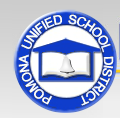 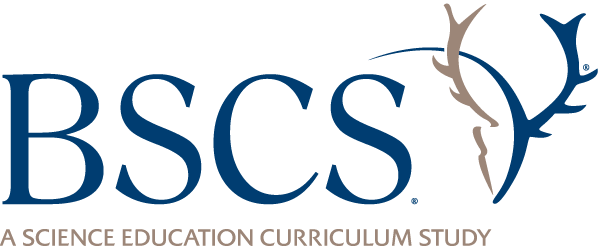 What Temperature Patterns Did We Find?
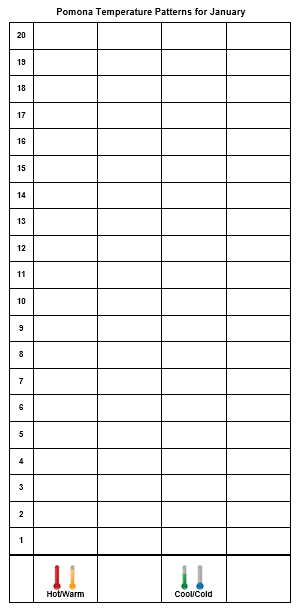 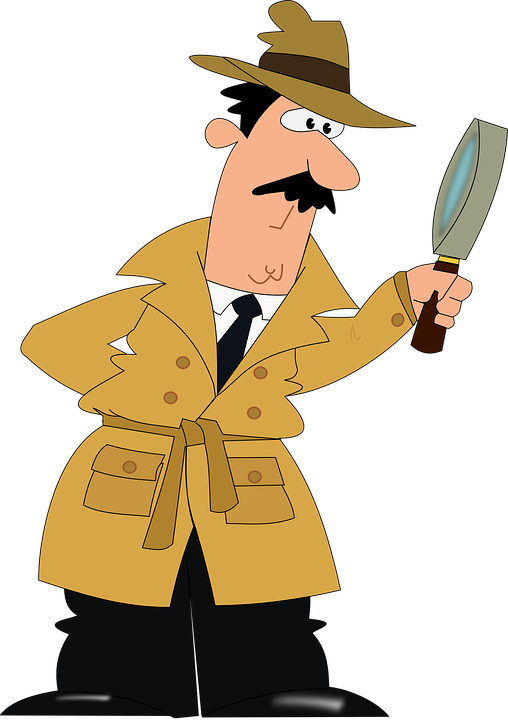 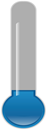 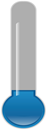 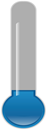 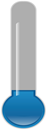 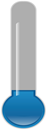 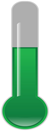 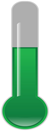 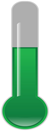 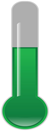 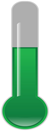 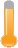 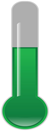 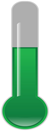 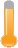 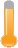 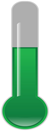 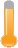 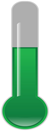 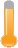 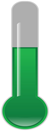 Courtesy of Pixabay.com
[Speaker Notes: Change this chart to reflect the actual temperature and weather patterns your class observed.]
Today’s Focus Questions
How did our temperature pattern change from September to January? What is our evidence?
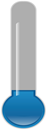 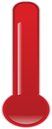 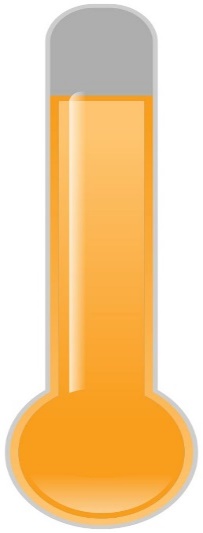 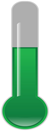 Courtesy of BSCS
Our Temperatures in September
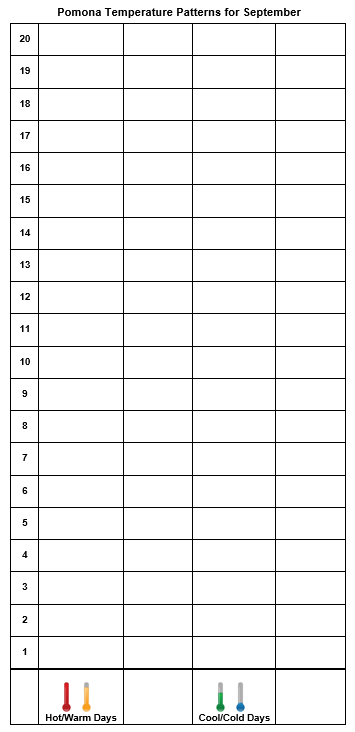 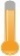 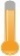 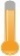 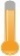 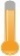 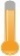 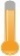 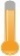 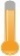 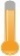 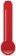 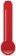 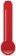 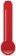 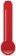 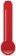 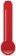 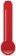 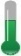 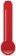 [Speaker Notes: Change this chart to reflect the actual temperature and weather patterns your class observed.]
What Do You Think?
Do you think the temperature patterns in September and January are the same or different?
Sentence starter: I think the temperature patterns in September and January are [the same/different] because …
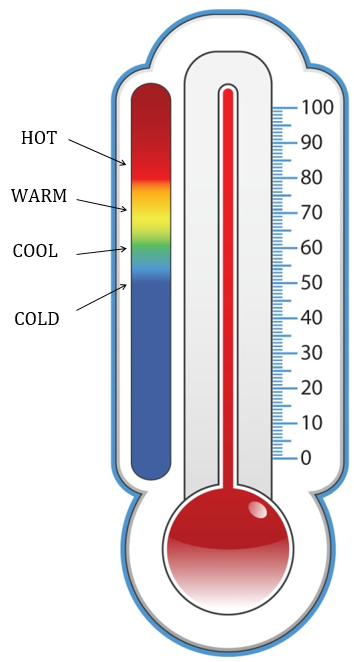 Courtesy of BSCS
Let’s Compare Our Bar Graphs!
What temperature patterns do you see that are the same or different?
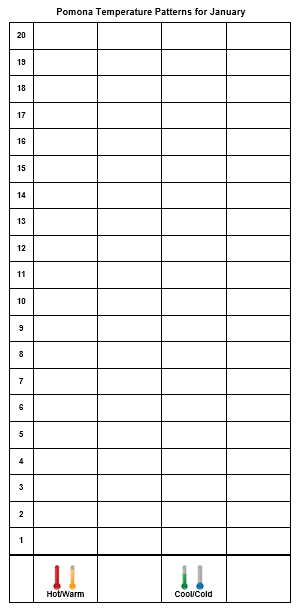 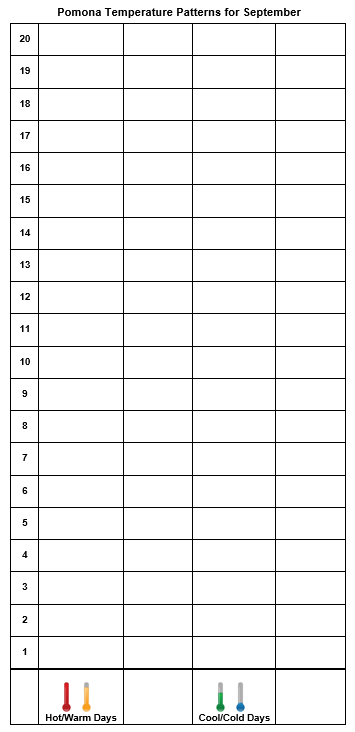 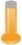 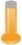 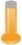 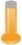 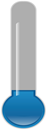 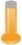 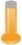 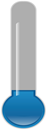 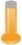 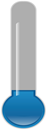 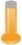 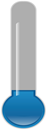 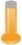 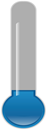 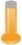 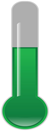 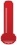 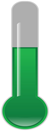 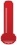 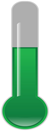 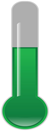 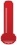 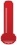 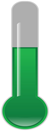 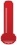 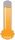 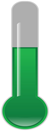 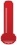 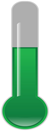 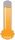 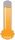 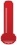 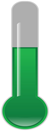 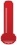 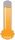 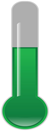 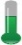 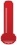 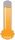 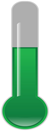 [Speaker Notes: Change this chart to reflect the actual temperature and weather patterns your class observed.]
Let’s Compare Our Graphs!
What patterns do you see when you compare the graphs for September and January?
Use one of these sentence starters:
A temperature pattern I see is …
OR
One pattern I notice is …
Our Focus Questions
How did our temperature pattern change from September to January? What is our evidence?
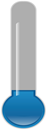 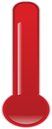 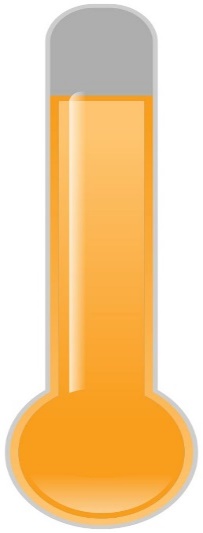 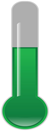 Courtesy of BSCS
Pomona Temperature Patterns
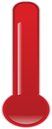 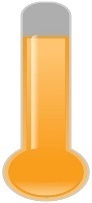 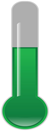 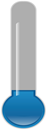 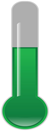 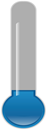 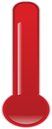 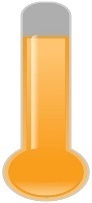 Courtesy of BSCS
Temperature Patterns in Pomona
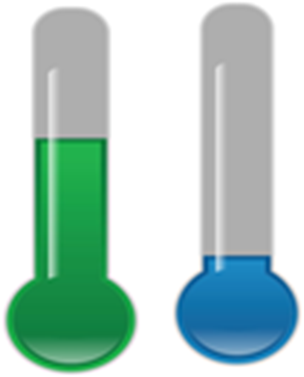 Courtesy of BSCS
Courtesy of BSCS
Hot/Warm              		  Cool/Cold
    September			    January
Let’s Review Our Weather Charts!
September
January
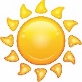 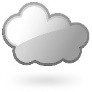 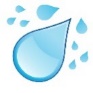 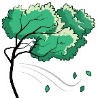 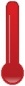 [Speaker Notes: Change this chart to reflect the actual temperature and weather patterns your class observed.]
Let’s Summarize!
What helps us see weather patterns?
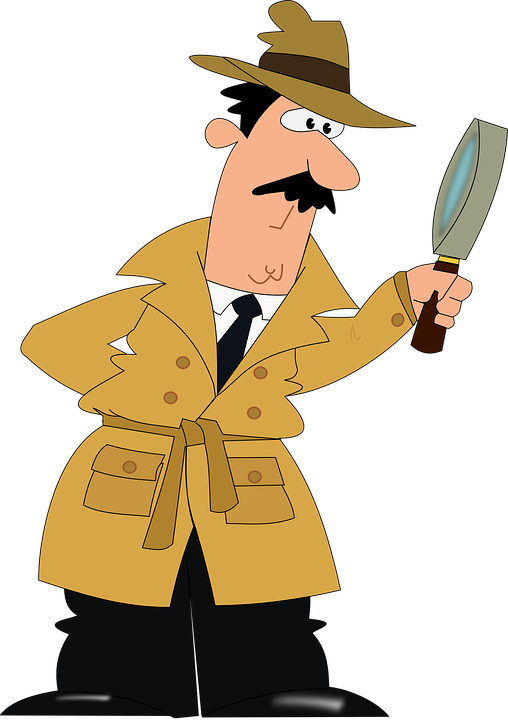 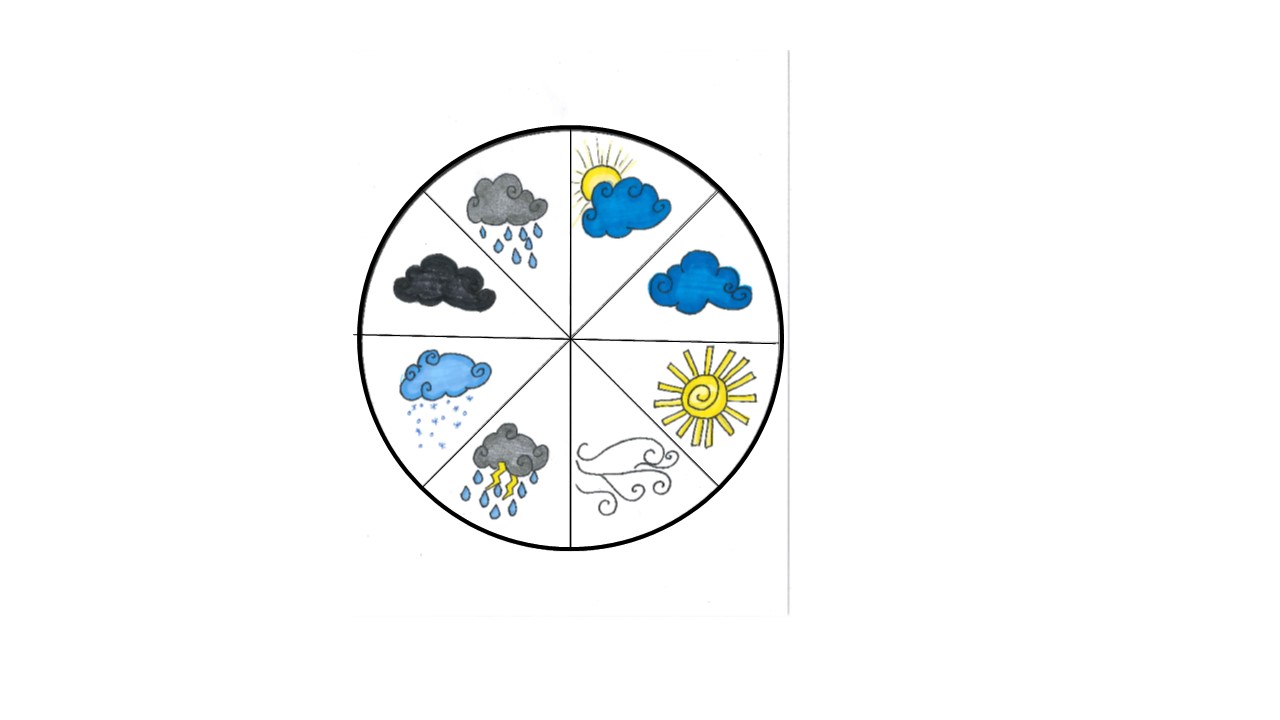 Courtesy of Cal Poly Pomona
Courtesy of Pixabay.com
Let’s Summarize!
Graphs help us see weather patterns more easily.
Our bar graphs helpedus see temperaturepatterns.
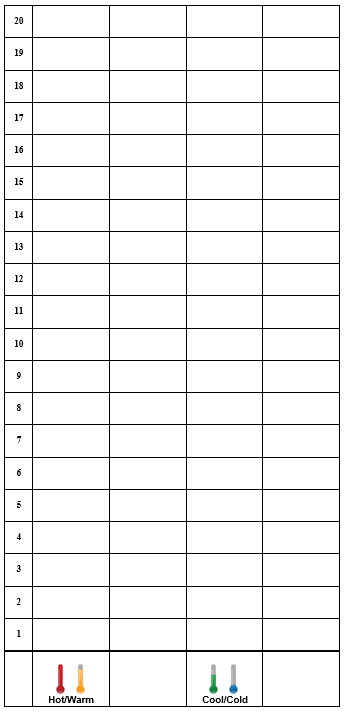 Let’s Summarize!
What weather patterns can change from month to month?
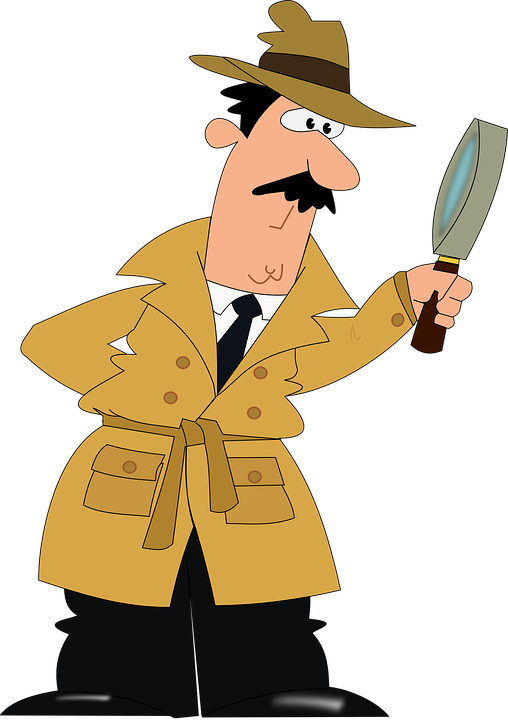 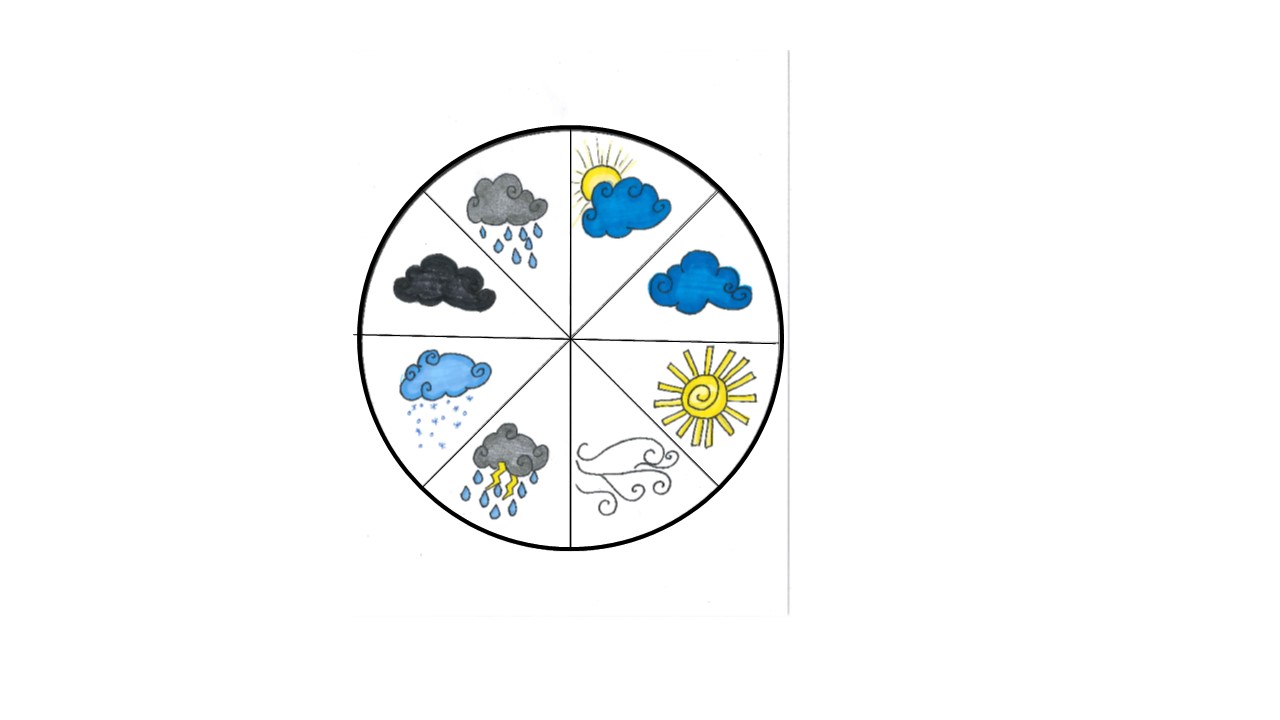 Courtesy of Cal Poly Pomona
Courtesy of Pixabay.com
Let’s Summarize!
Weather patterns can change from month to month.

                     
       Sunny                           Sunny and cloudy     September                               January
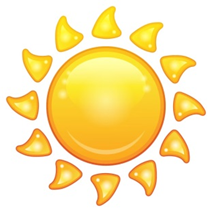 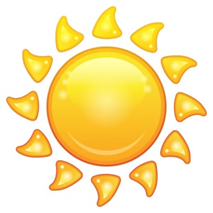 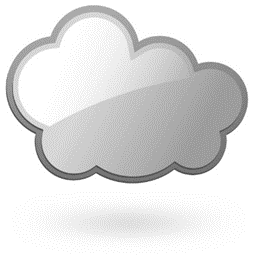 Courtesy of BSCS
Courtesy of BSCS
Next Time
How does weather change during the day?
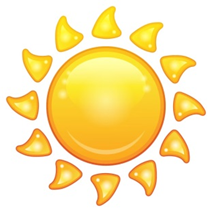 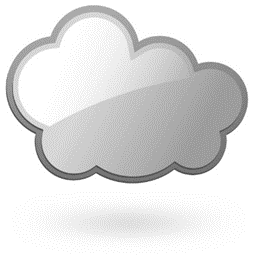 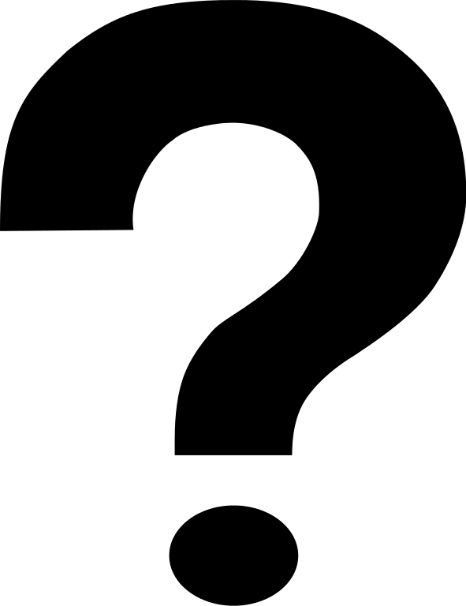 Courtesy of BSCS
Courtesy of BSCS